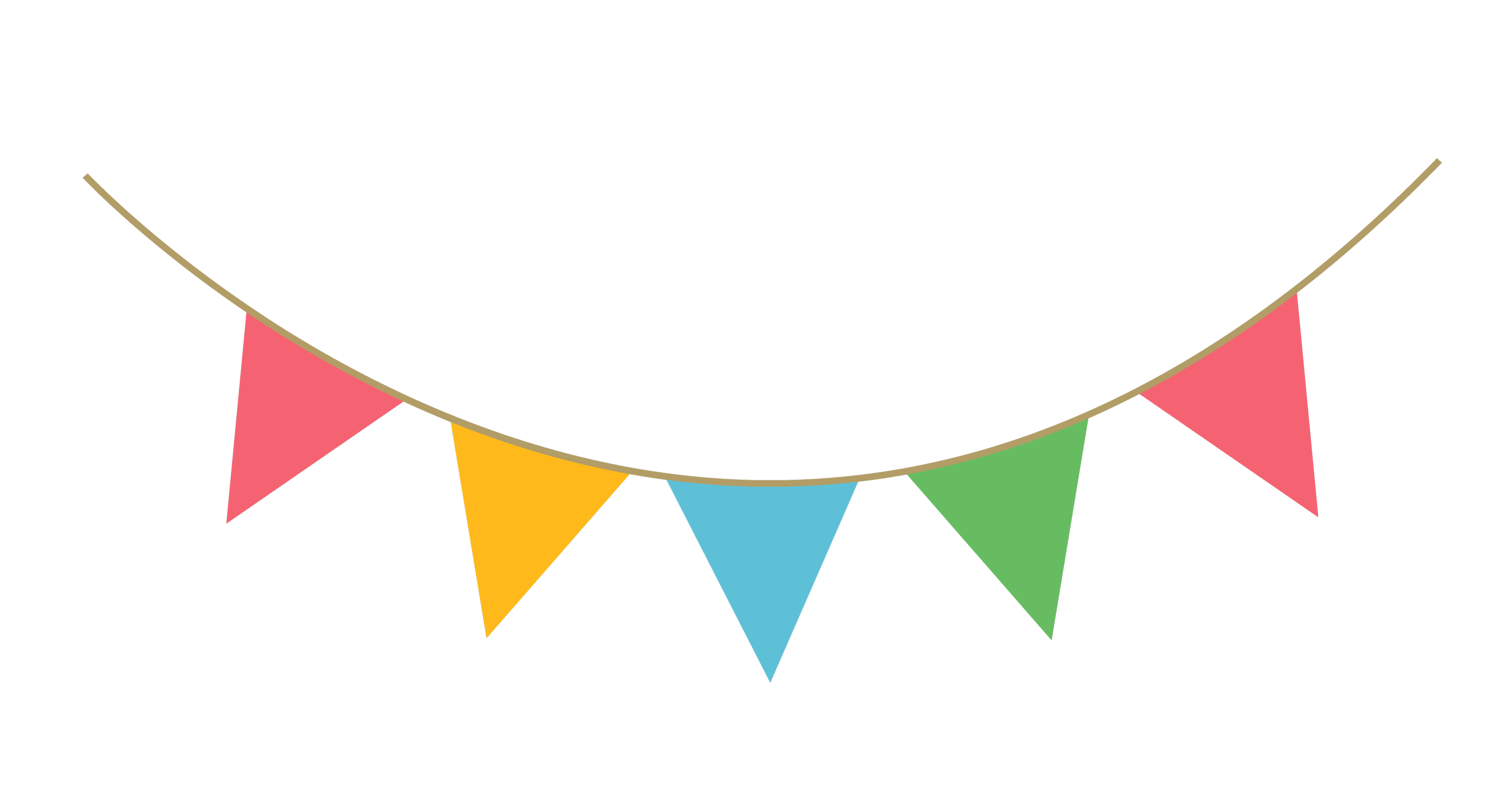 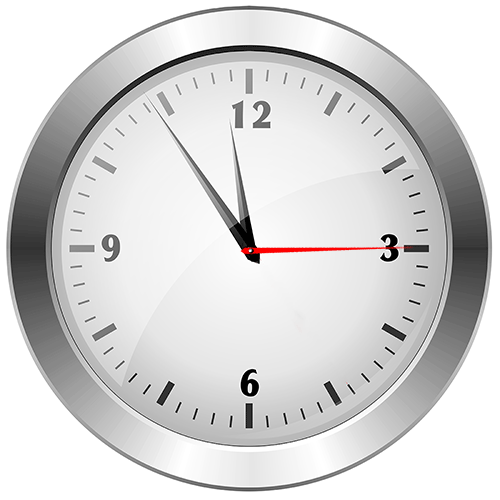 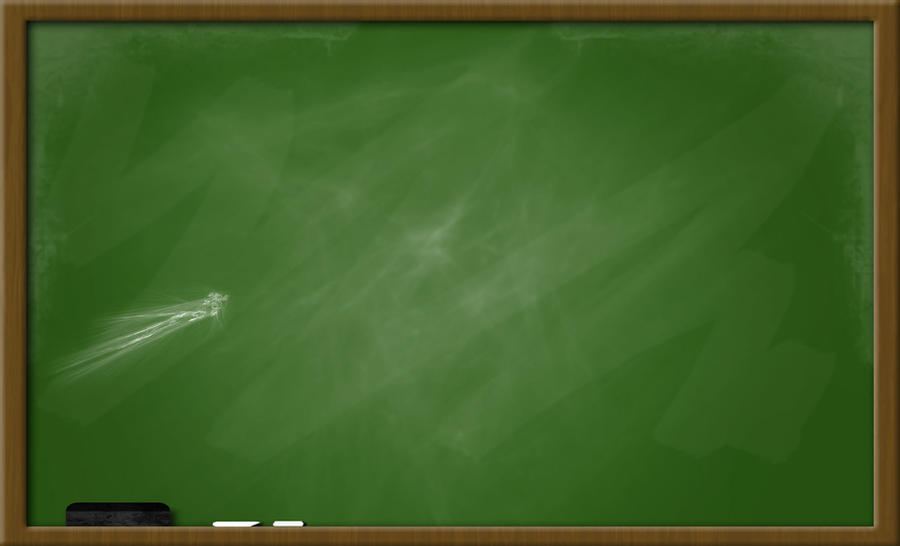 موضوع الدرس: جدول الدوال
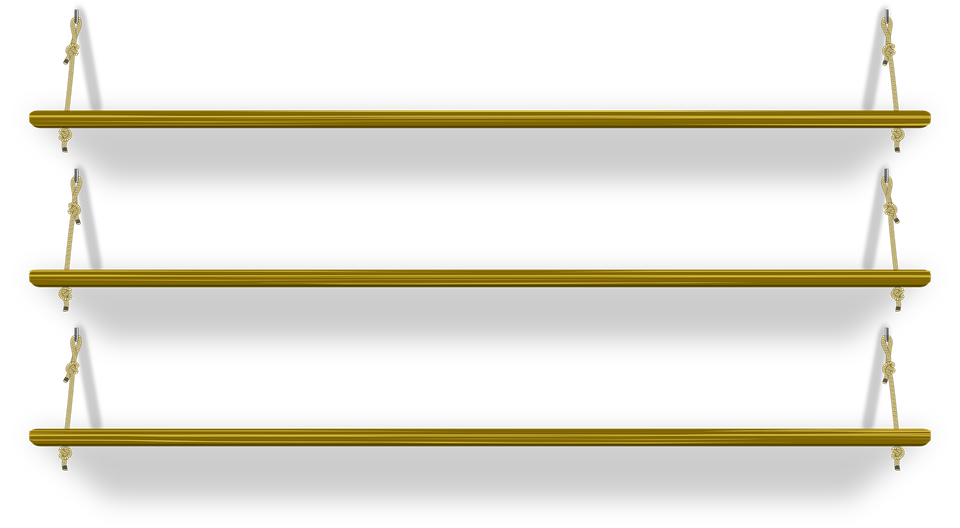 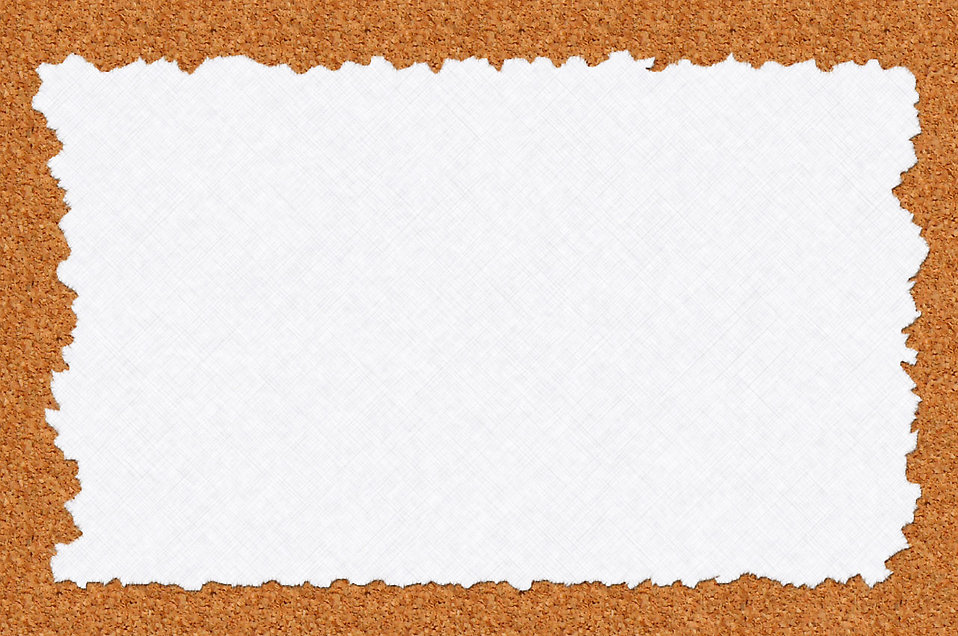 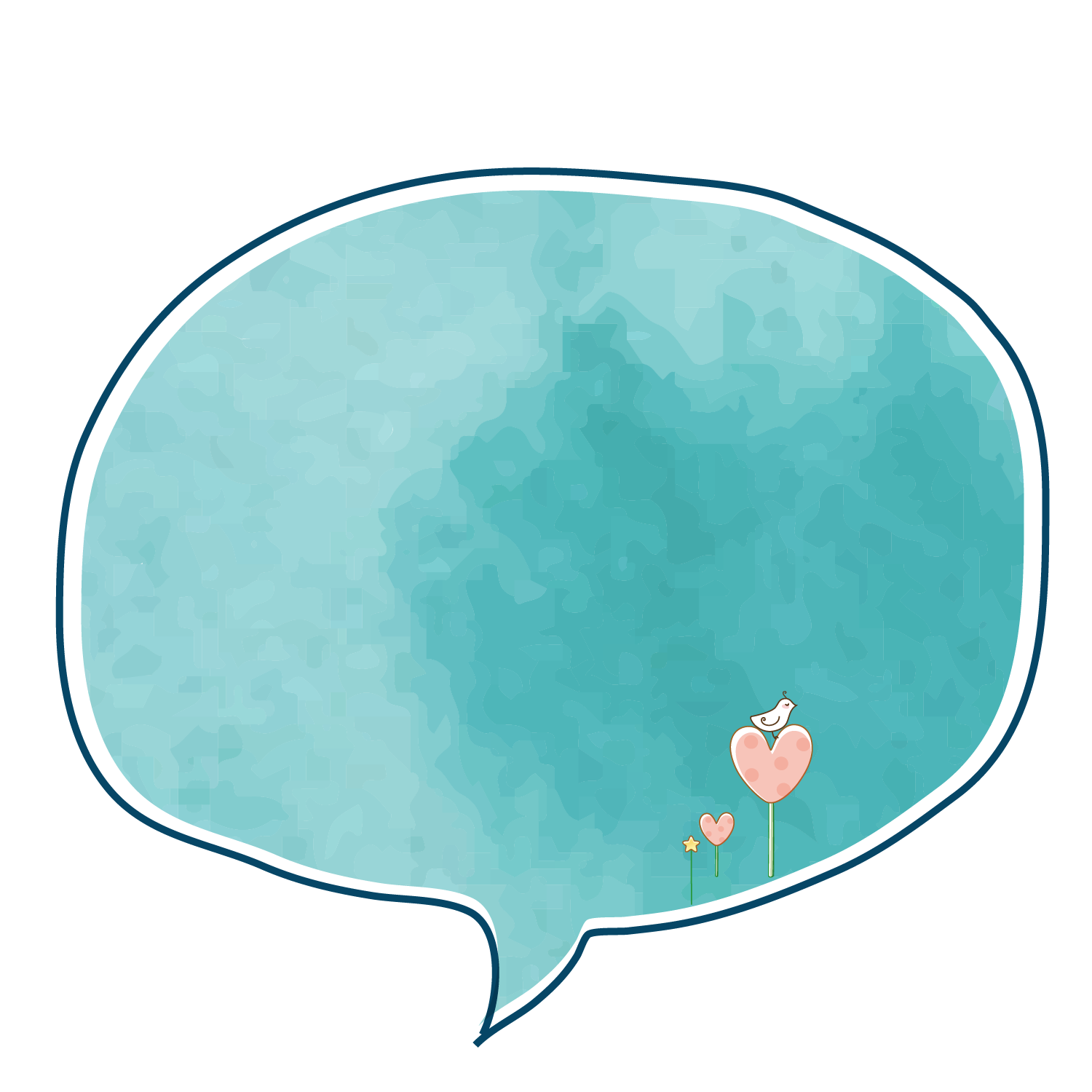 أهداف الدرس
المفردات
تمهيد
قيمة اليوم
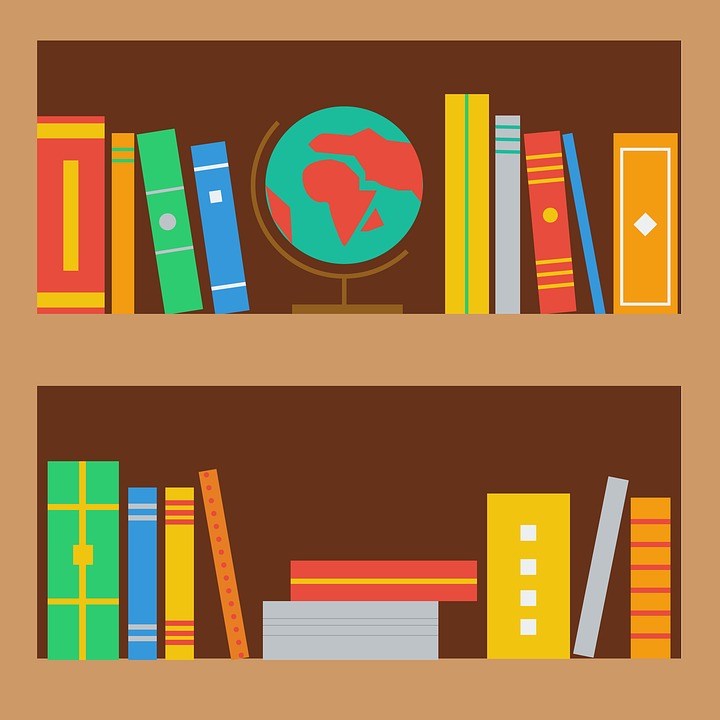 نشاط تفاعلي
تدريبات
أمثلة
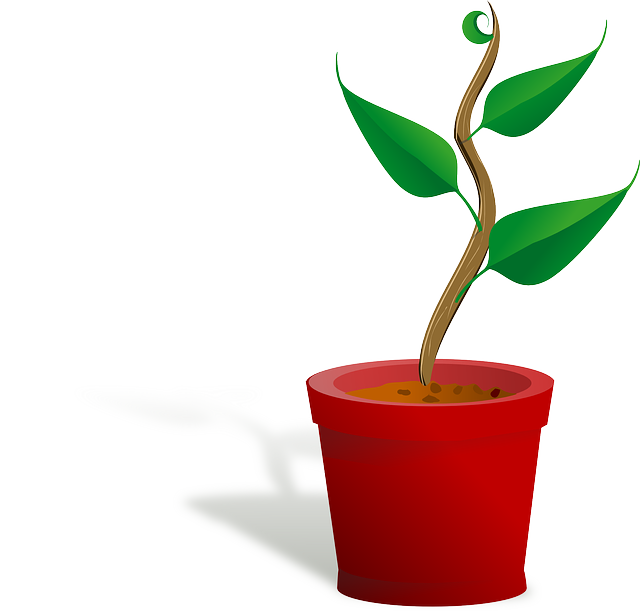 فرق التعلم التعاوني
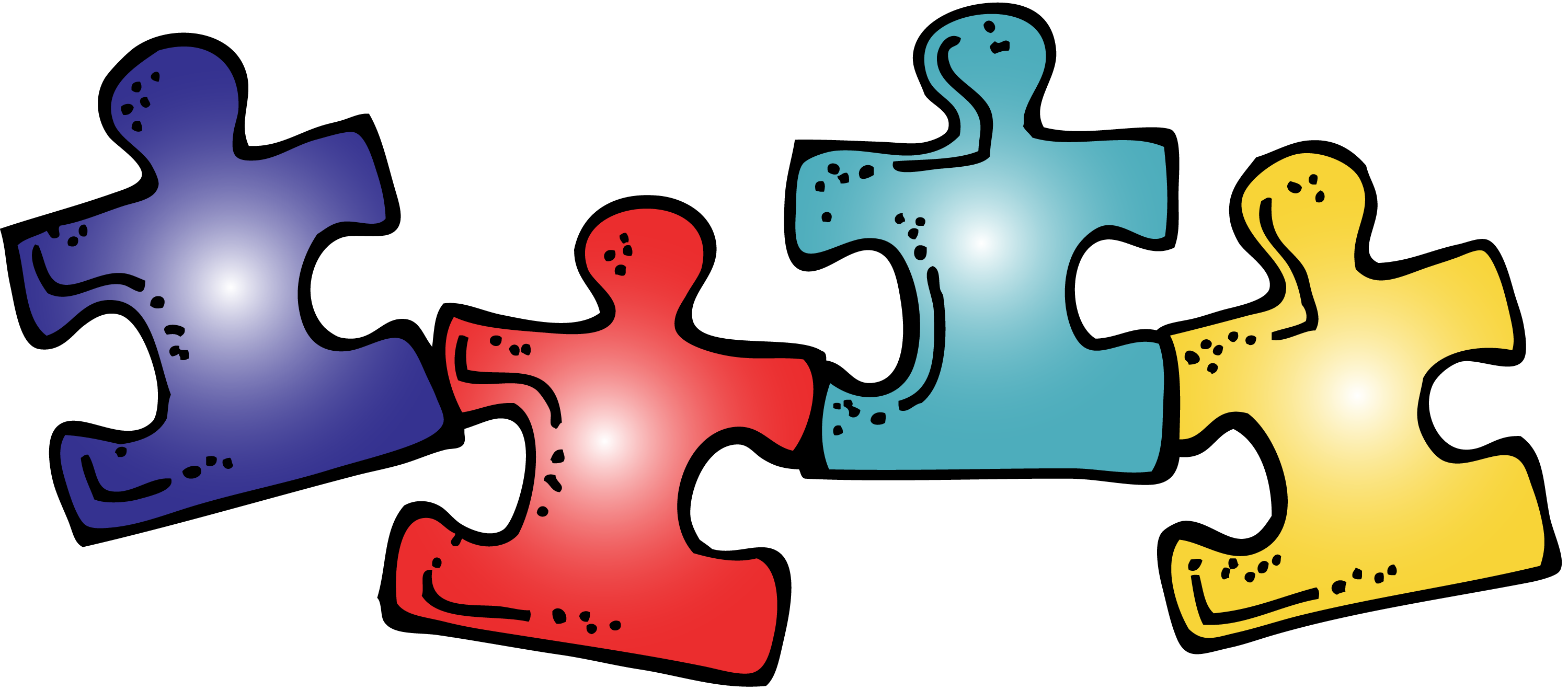 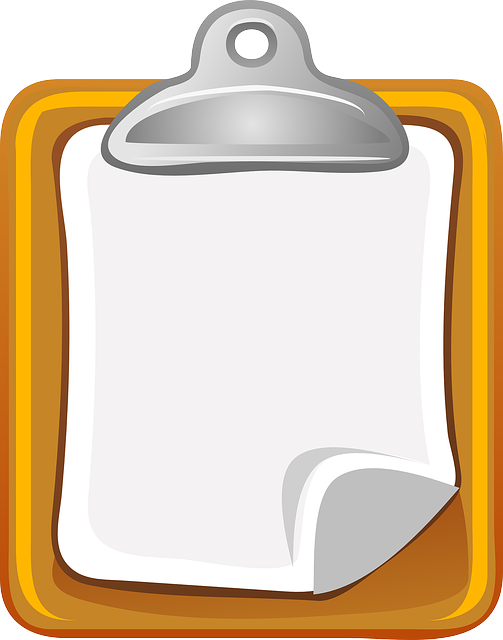 سجل الحضور
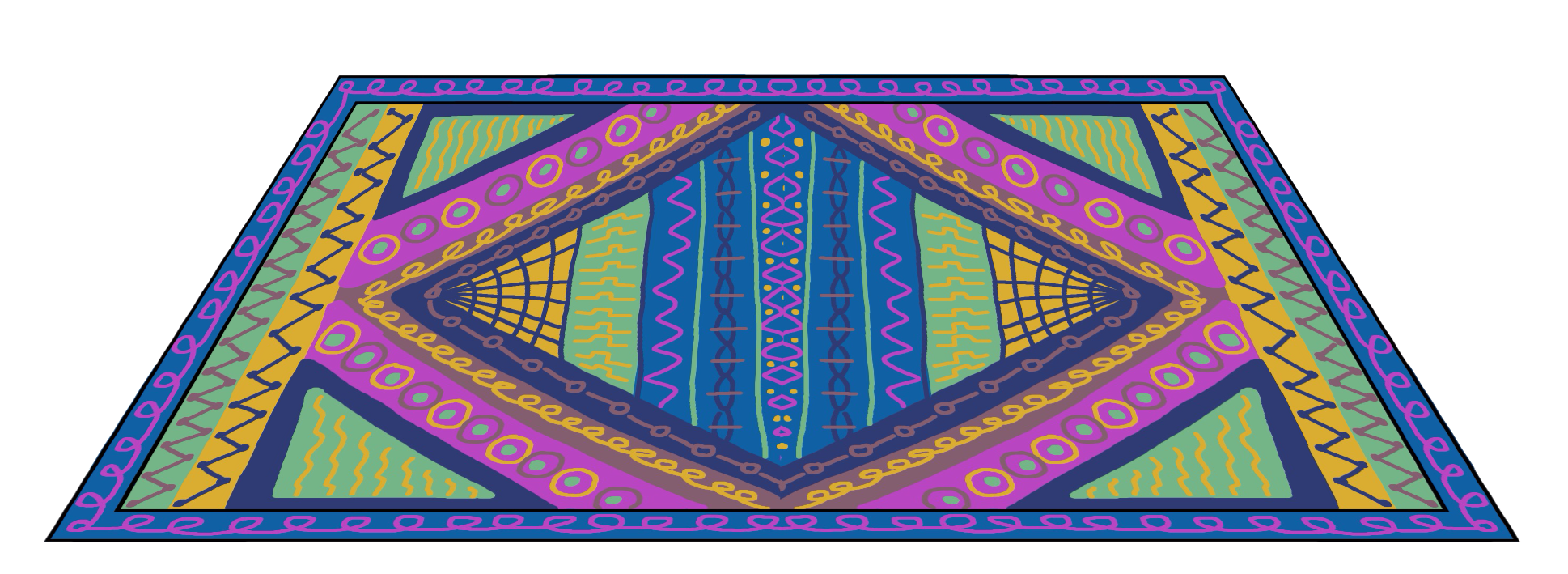 1
صفحة 70
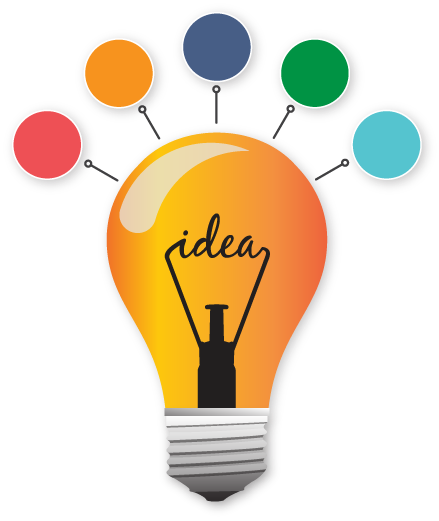 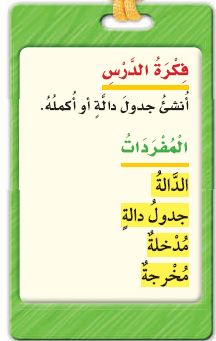 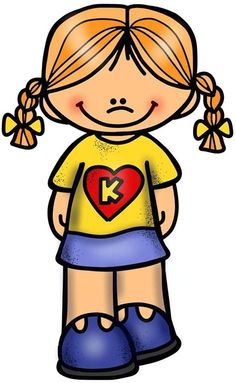 صفحة 71
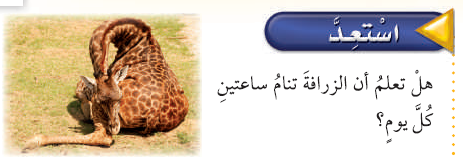 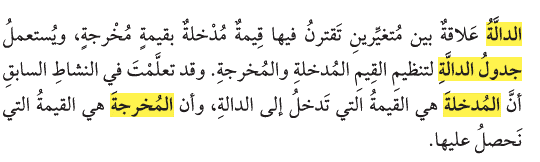 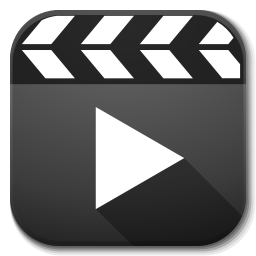 صفحة 72
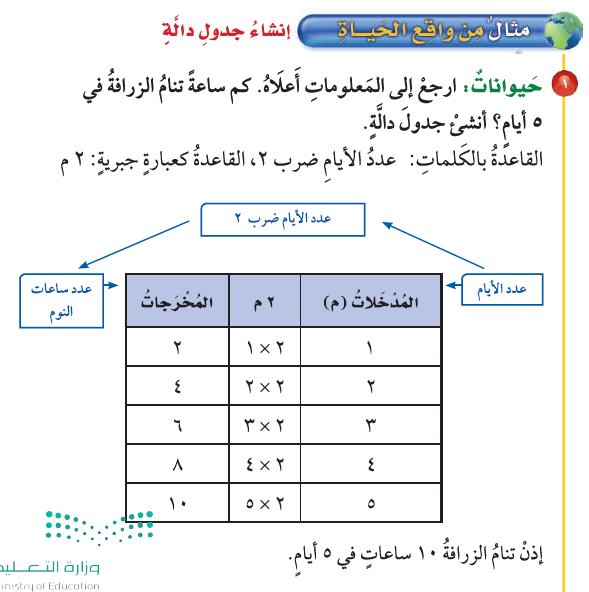 هيا إلعب معي
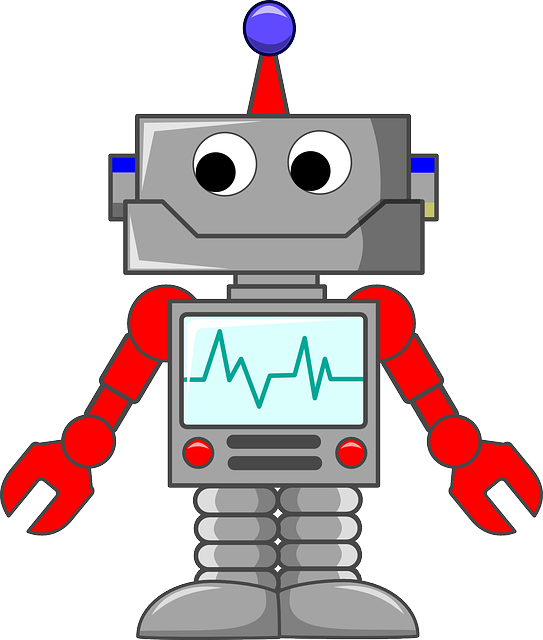 صفحة 73
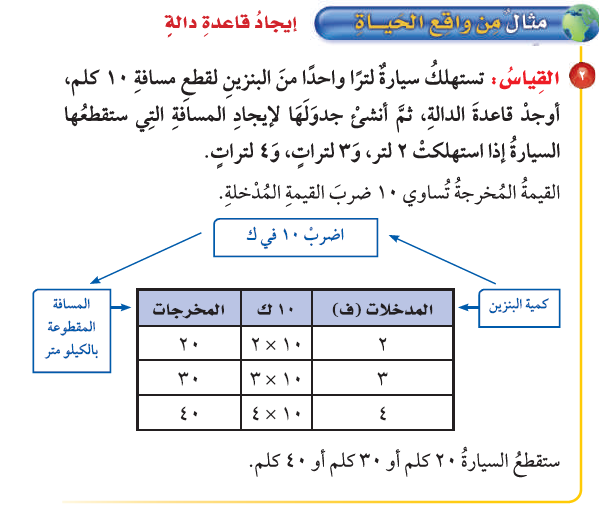 صفحة 74
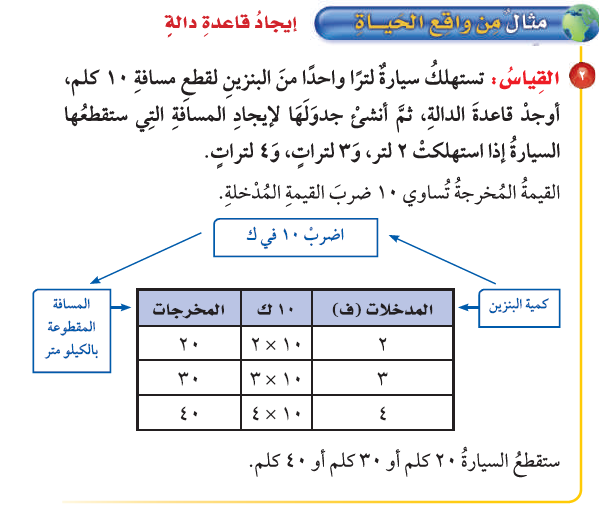 صفحة 75
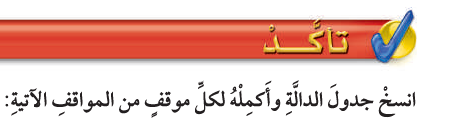 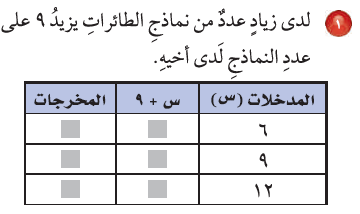 صفحة 76
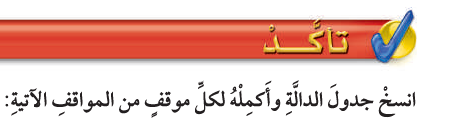 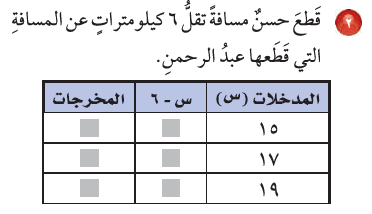 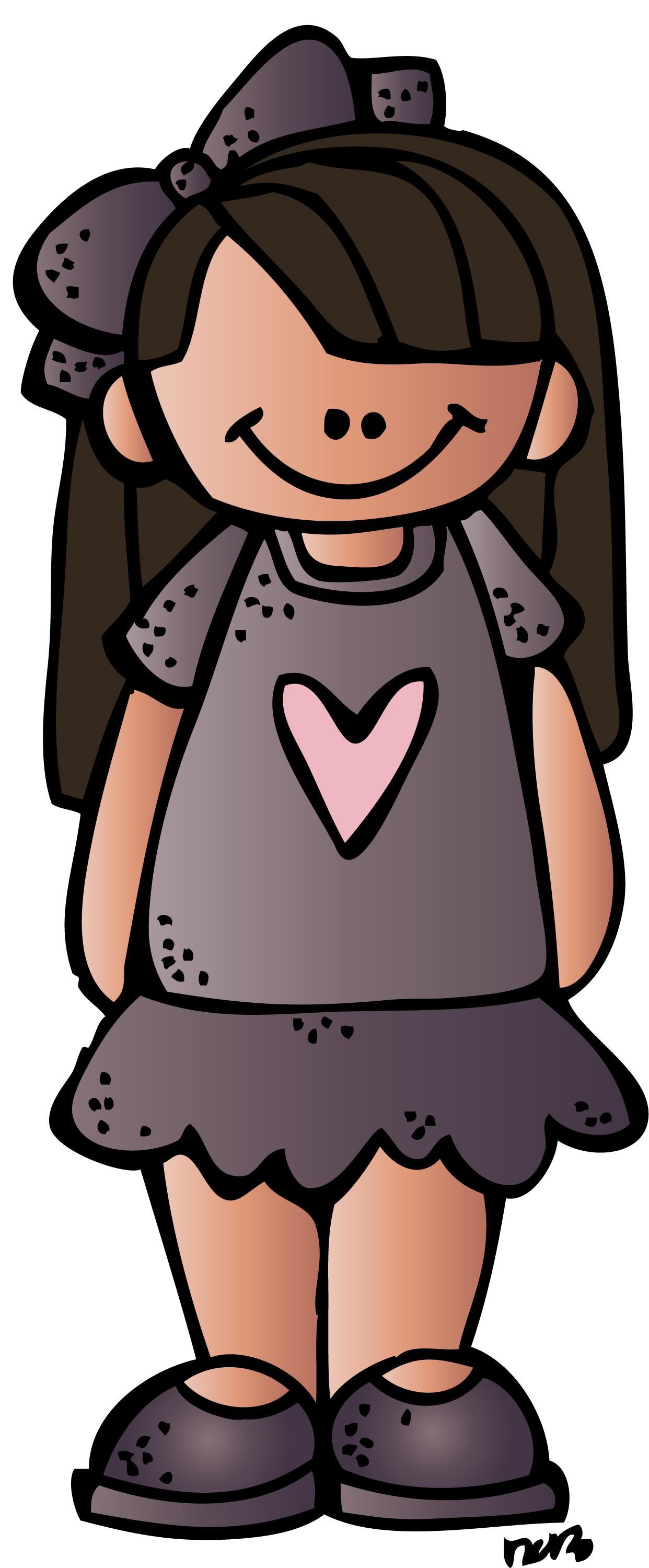 صفحة 77
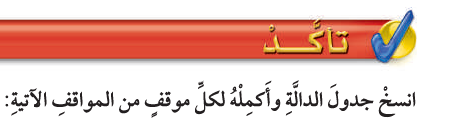 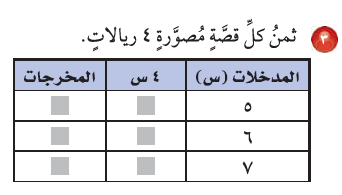 صفحة 78
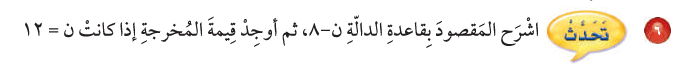 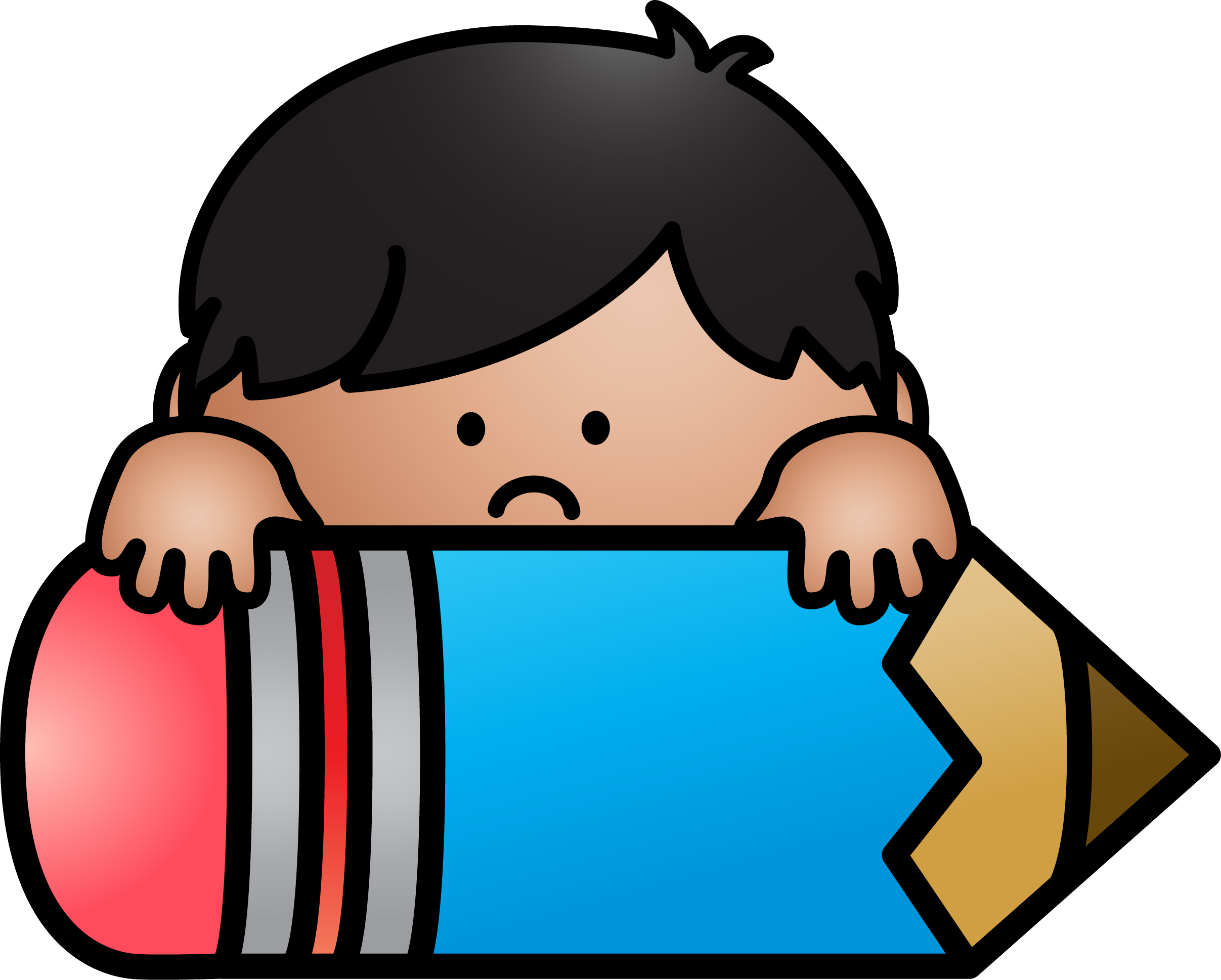 صفحة 79
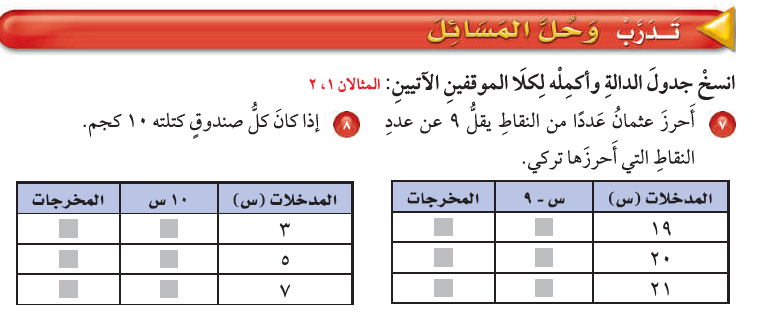 صفحة 80
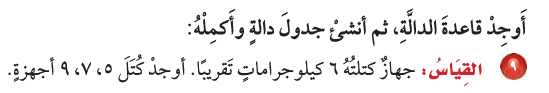 صفحة 81
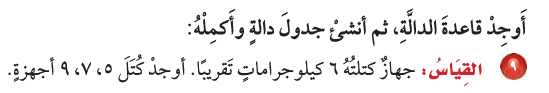 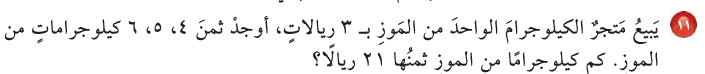 صفحة 82
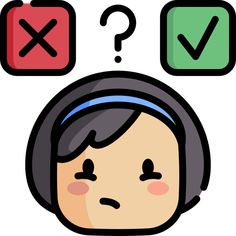 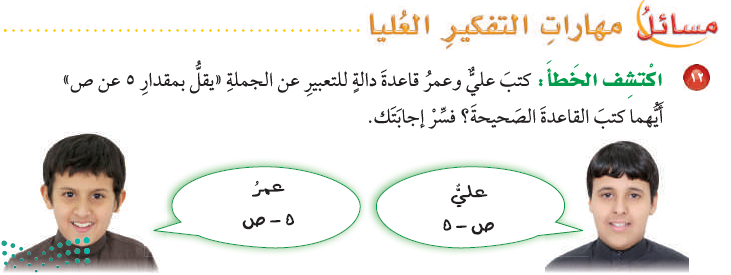 صفحة 83
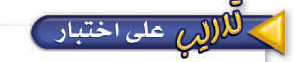 تحدي Word Wall
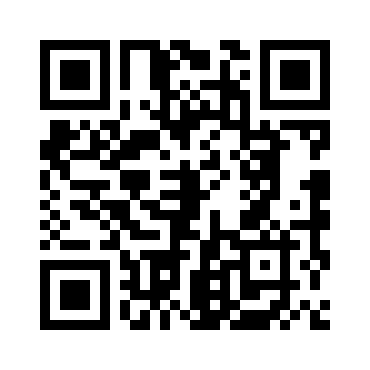 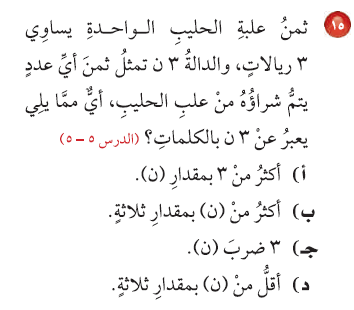 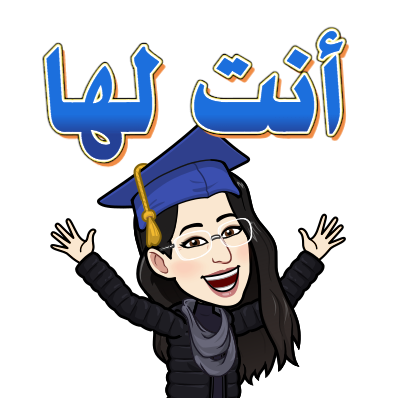 https://wordwall.net/ar/resource/6619322
صفحة 84
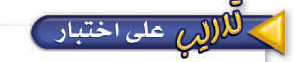 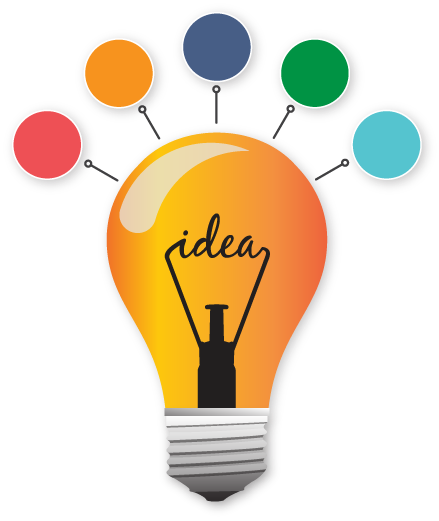 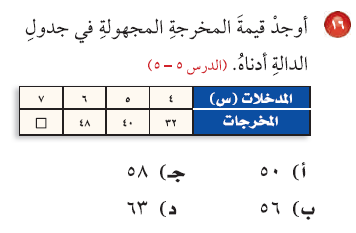 صفحة 85